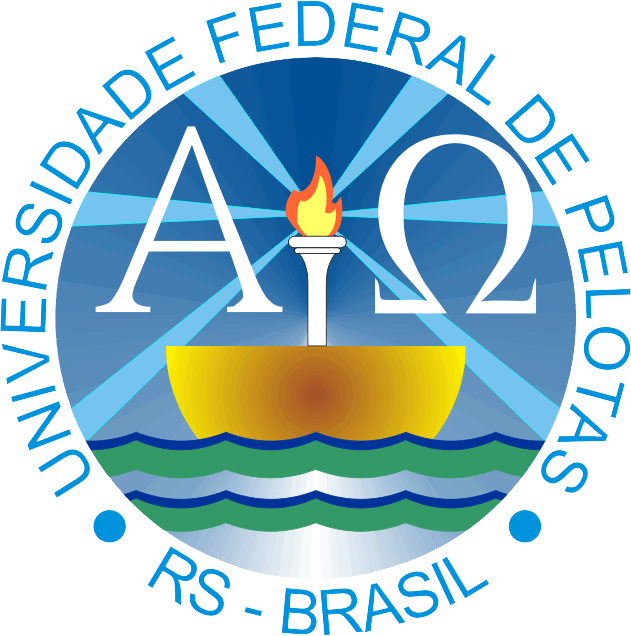 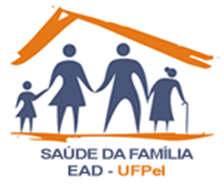 UNIVERSIDADE FEDERAL DE PELOTASFaculdade de MedicinaDepartamento de Medicina socialCurso de Especialização em Saúde da FamíliaModalidade a DistânciaTurma 7 Melhoria da atenção aos portadores de Hipertensão Arterial Sistêmica e Diabetes Mellitus na UBS Centro- USF de Marcolândia, Piauí.José Enrique López Chávez Reyes Orientadora: Fernanda Bollini e Silva
Pelotas, 2015
Marcolândia/PI
7892 habitantes
 Situa-se a 23 km ao norte-oeste de Araripina.
Apresenta  uma  UBS  que É formada  por  4  ESF e com uma equipe  NASF
Disponibilidade de 2 laboratórios para fazer exames que são privados, porém liberam 5 exames sem custos para ser feito pelo SUS
Não temos hospital de atenção especializada só temos uma pediatra que tem consulta uma vez por semana em nosso centro.
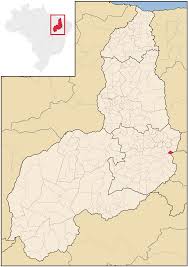 UBS Centro- USF de Marcolândia
População: 2082 habitantes

Situada numa zona urbana

4  ESF e com uma equipe  NASF

Equipe: um medico generalista, uma enfermeira, um técnico em enfermagem, uma psicóloga, uma assistente social, quatro agentes comunitários de saúde
Justificativa
A  Hipertensão  Arterial  e    Diabetes  Mellitus  ocupam  uns  dos  primeiros  lugares  na  morbimortalidade  de  Brasil  e  no  mundo.

 São doenças que produzem graves  complicações  como  insuficiência  renal crônica,  acidente vascular cerebral, cardiopatia  isquêmica , insuficiência cardíaca, retinopatia , catarata,  insuficiência  arterial  periférica.

Antes  da intervenção tínhamos: 144  casos  de  HAS, para uma estimativa de 418  casos.  Em  relação  à Diabetes  Mellitus só tínhamos  27  para uma estimativa de 119  casos.
Objetivo geral
Qualificar a atenção às pessoas com Hipertensão Arterial Sistêmica e Diabetes Mellitus na UBS Centro- USF de Marcolândia, Piaui.

Objetivos específicos

1. Ampliar a cobertura do atendimento às pessoas com hipertensão e/ou diabetes;
2. Melhorar a qualidade do atendimento ao usuário com hipertensão e/ou diabetes;
3. Melhorar a adesão da pessoa com hipertensão e/ou do diabetes ao programa;
4. Melhorar o registro das informações referentes aos usuários atendidos;
5. Mapear as pessoas com hipertensão e/ou diabetes que se incluem no grupo de risco para doença cardiovascular;
6. Promover saúde.
Metas
        Meta de cobertura: 
Meta 1: Cadastrar 95% dos hipertensos da área de abrangência no Programa de Atenção à Hipertensão Arterial e à Diabetes Mellitus da UBS. 
Meta 2: Cadastrar 95% dos diabéticos da área de abrangência no Programa de Atenção à Hipertensão Arterial e à Diabetes Mellitus da UBS.
        
       Meta de qualidade: 
Pactuadas para alcançar 100% dos usuários com hipertensão e/ou diabetes cadastrados no Programa.
Metodologia
Período da intervenção: 12 semanas;
Bibliografia de apoio: Caderno de Atenção Básica de Hipertensão Arterial e Diabetes Melittus.

Ações realizadas pela equipe:

Monitoramento e avaliação;
Organização e gestão do serviço;
Engajamento público;
Qualificação da prática clínica;
Objetivos, metas  e  resultados:
Objetivo 1 - Ampliar a cobertura a hipertensos e/ou diabéticos.
Metas 1.1 - Cadastrar 95% dos hipertensos da área de abrangência no Programa de Atenção à Hipertensão Arterial e à Diabetes Mellitus da unidade de saúde.


1 mês : 67 (34,5%)
2 mês: 126 (64,9%) 
3 mês: 194 (100%)
Figura 1- Cobertura do programa de atenção ao hipertenso na UBS Centro – USF de Marcolândia, PI.
Objetivos,  metas  e  resultados
Objetivo 1 - Ampliar a cobertura a hipertensos e/ou diabéticos.

Meta 1.2 - Cadastrar 95% dos diabéticos da área de abrangência no Programa de Atenção à Hipertensão Arterial e à Diabetes Mellitus da unidade de saúde.

 1º mês: 9(33,3%)
 2º mês: 17(63,0%) 
 3º mês: 27(100%)
Figura 2- Cobertura do programa de atenção ao diabético na UBS Centro – USF de Marcolândia, PI.
Objetivos, metas  e resultados
Objetivo 2 - Melhorar a qualidade da atenção a hipertensos e/ou diabéticos.
Meta: 2.1 - Realizar exame clínico apropriado em 100% dos hipertensos.
1º mês :67 (100%)
2º mês:  126 (100%)
3º mês  194 (100%)

Meta 2.2 - Realizar exame clínico apropriado em 100% dos diabéticos. 

1º mês :9 (100%)
2º mês:  17 (100%)
3º mês  27 (100%)
Objetivos, metas  e resultados
Objetivo 2 - Melhorar a qualidade da atenção a hipertensos e/ou diabéticos.

Meta 2.3 - Garantir a 100% dos hipertensos a realização de exames complementares em dia de acordo com o protocolo.

1º mês : 57 (85,1%)
2º mês:  107 (84,9%) 
3º mês  166 (85,6%)
Figura 4 – Proporção de hipertensos com os exames complementares em dia de acordo com o protocolo na UBS Centro – USF de Marcolândia, PI.
Objetivos, metas  e resultados
Objetivo 2 - Melhorar a qualidade da atenção a hipertensos e/ou diabéticos.

Meta 2.4 - Garantir a 100% dos diabéticos a realização de exames complementares em dia de acordo com o protocolo.

1º mês: 6 (66,7%)
2º mês:  12 (70,6%)
3º mês : 21 (77,8%)
Figura 5 – Proporção de diabéticos com os exames complementares em dia de acordo com o protocolo na UBS Centro – USF de Marcolândia, PI.
Objetivos, metas  e resultados
Objetivo 2 - Melhorar a qualidade da atenção a hipertensos e/ou diabéticos.

Meta 2.5: Priorizar a prescrição de medicamentos da farmácia popular para 100% dos hipertensos cadastrados na UBS

1º mês :67 (100%)
2º mês:  126 (100%)
3º mês: 194 (100%)

Meta 2.6: Priorizar a prescrição de medicamentos da farmácia popular para 100% dos diabéticos cadastrados na UBS.

1º mês :9 (100%)
2º mês:  17 (100%)
3º mês:  27 (100%)
Objetivos, metas  e resultados
Objetivo 2 - Melhorar a qualidade da atenção a hipertensos e/ou diabéticos.

Meta 2.7: Realizar avaliação da necessidade de atendimento odontológico em 100% dos hipertensos 

1º mês :64 (95,5%)
2º mês:  118 (93,7%)
3º mês:  170 (92,3%)
Figura 6 – Proporção de hipertensos com avaliação da necessidade de atendimento odontológico na UBS Centro – USF de Marcolândia, PI.
Objetivos, metas  e resultados
Objetivo 2 - Melhorar a qualidade da atenção a hipertensos e/ou diabéticos.

Meta 2.8: Realizar avaliação da necessidade de atendimento odontológico em 100% dos diabéticos.


1º mês :7 (77,8%)
2º mês:  15 (88,2%) 
3º mês : 24 (88,9%)
Figura 6 – Proporção de diabéticos com avaliação da necessidade de atendimento odontológico na UBS Centro – USF de Marcolândia, PI.
Objetivos, metas  e resultados
Objetivo 3: Melhorar a adesão de hipertensos e/ou diabéticos ao programa.
Meta 3.1 Buscar 100% dos hipertensos faltosos às consultas na UBS conforme a periodicidade recomenda
1º mês :67 (100%)
2º mês:  126 (100%)
3º mês  194 (100%)


Meta 3.2: Buscar 100% dos diabéticos faltosos às consultas na UBS conforme a periodicidade recomendada.
1º mês :9 (100%)
2º mês:  17 (100%)
3º mês  27 (100%)
Objetivos, metas  e resultados
Objetivo 4: Melhorar o registro das informações 

Meta 4.2 - Manter ficha de acompanhamento de 100% dos diabéticos cadastrados na UBS.
1º mês :67 (100%)
2º mês:  126 (100%)
3º mês  194 (100%)

 
Meta 4.1: Manter ficha de acompanhamento de 100% dos hipertensos cadastrados na UBS.
1º mês :9 (100%)
2º mês:  17 (100%)
3º mês  27 (100%)
Objetivos, metas  e resultados
Objetivo 5-  Mapear hipertensos e diabéticos de risco para doença cardiovascular.

Meta 5.1 - Realizar estratificação do risco cardiovascular em 100% dos hipertensos cadastrados na UBS.

1º mês :67 (100%)
2º mês:  126 (100%)
3º mês  194 (100%)

Meta 5.2 - Realizar estratificação do risco cardiovascular em 100% dos diabéticos cadastrados na UBS.
1º mês :9 (100%)
2º mês:  17 (100%)
3º mês  27 (100%)
Objetivos, metas  e resultados
Objetivo 6: Promover a saúde de hipertensos e diabéticos
Meta 6.7 - Garantir orientação nutricional sobre alimentação saudável, prática regular de atividade física, riscos do tabagismo e higiene bucal a 100% dos usuários hipertensos.

1º mês :67 (100%)
2º mês:  126 (100%)
3º mês  194 (100%)

Meta 6.8 Garantir orientação nutricional sobre alimentação saudável, prática regular de atividade física, riscos do tabagismo e higiene bucal a 100% dos usuários diabéticos.
 1º mês :9 (100%)
2º mês:  17 (100%)
3º mês  27 (100%)
Discussão
Importância  da  intervenção  para  o  serviço:

 Conseguimos a ampliação da cobertura da   atenção  aos  usuários  hipertensos  e  diabéticos.

Melhora da  qualidade  da  atenção  aos  mesmos,  com  todos  os parâmetros estabelecidos, com  uma adequada anamnese, exame  físico, avaliação do risco cardiovascular, avaliação  odontológica  e  orientação  adequada de  saúde.

Também melhoramos o   registro  de informações, com uso da ficha  de   acompanhamento ,  ficha  espelho  e  prontuário clínico, com  o uso  do  livro  de  atendimento.
Discussão
Importancia  da  intervenção  para  o  equipe:
Equipe capacitada sobre os critérios para fazer o diagnostico da HAS e DM.

Conhecimento  sobre cada patologia e o seguimento das  mesmas, conhecendo   os  sintomas  e  sinais  mais  frequentes  de  descompensação   e  complicações   destas  doenças.

Aprendizado de como  fazer o risco  cardiovascular,   assim  como sua  classificação e  interpretação.

Aprendizado  sobre as principais orientações tanto de tipo não medicamentosa como  medicamentosa  que  receberam nossos  usuários,
Discussão
Importancia  da  intervenção  para  a  comunidade:
Melhorou a frequência  das  consultas;

Melhorou a  qualidade  das  consultas;

Indicação de exames complementares  com  a  frequência  estabelecida, assim  como  estabeleceu-se  a avaliação de risco  cardiovascular  e  a  avaliação  odontologica  anualmente;

 Qualidade na busca  ativa dos  casos  novos  através  da  visita  domiciliar;

 Também estabeleceu-se o tratamento medicamentoso que cada paciente deveria levar de acordo com as  características  de suas doenças, idade,  raça. 

Foco no tratamentos medicamentosos e não medicamentoso, com orientações sobre as doenças e promoção da saúde  através  das  atividades  grupais  que  são feitas  com  frequência  mensal.
Discussão
Nível  de  incorporação das ações à rotina do serviço

A intervenção está incorporada a  rotina  de  trabalho, ocorrendo espontaneamente, sem  dificuldades, pois a equipe  com  a  intervenção, durante  estas  12  semanas, já estava se familiarizado  com a  mesma.

Para a população significou uma mudança, mas que foi bem aceita, sendo que a equipe teve um papel muito importante, auxiliando à população sobre como trabalhar com a prevenção das doenças e a importância   do  agendamento  das consultas a  cada 3 meses.

Estão sendo realizadas reuniões em grupo uma vez ao mês.
Reflexão  crítica  sobre  o processo de  aprendizagem:
Considero positivo o desenvolvimento de meu trabalho durante todo o curso.
De forma geral, consegui alcançar todas as minhas expectativas, embora tivessem algumas intercorrências com relação ao recebimento  dos  resultados  dos  exames  complementares,   que  demorou  um  pouco, dificultando intervenção, porém o curso, para mim, foi  muito  educativo.
A etapa da intervenção, foi fundamental.  Conseguimos aumentar o horário de atendimento para cobertura desse grupo de usuários, assim como as visitas domiciliares, as quais fundamentalmente se faz a busca ativa de casos novos e também são realizadas  atividades  grupais. 
Foram de  grande utilidade  os  casos  clínicos.
Conheci  os  protocolos de  atendimentos  dos  grupos  especiais  aqui em  Brasil, eixos e aspectos mais importantes que afetam o grupo de usuários hipertensos e diabéticos.
Conheci também  muitas das  características, costumes  e  hábitos da população.
Obrigado!